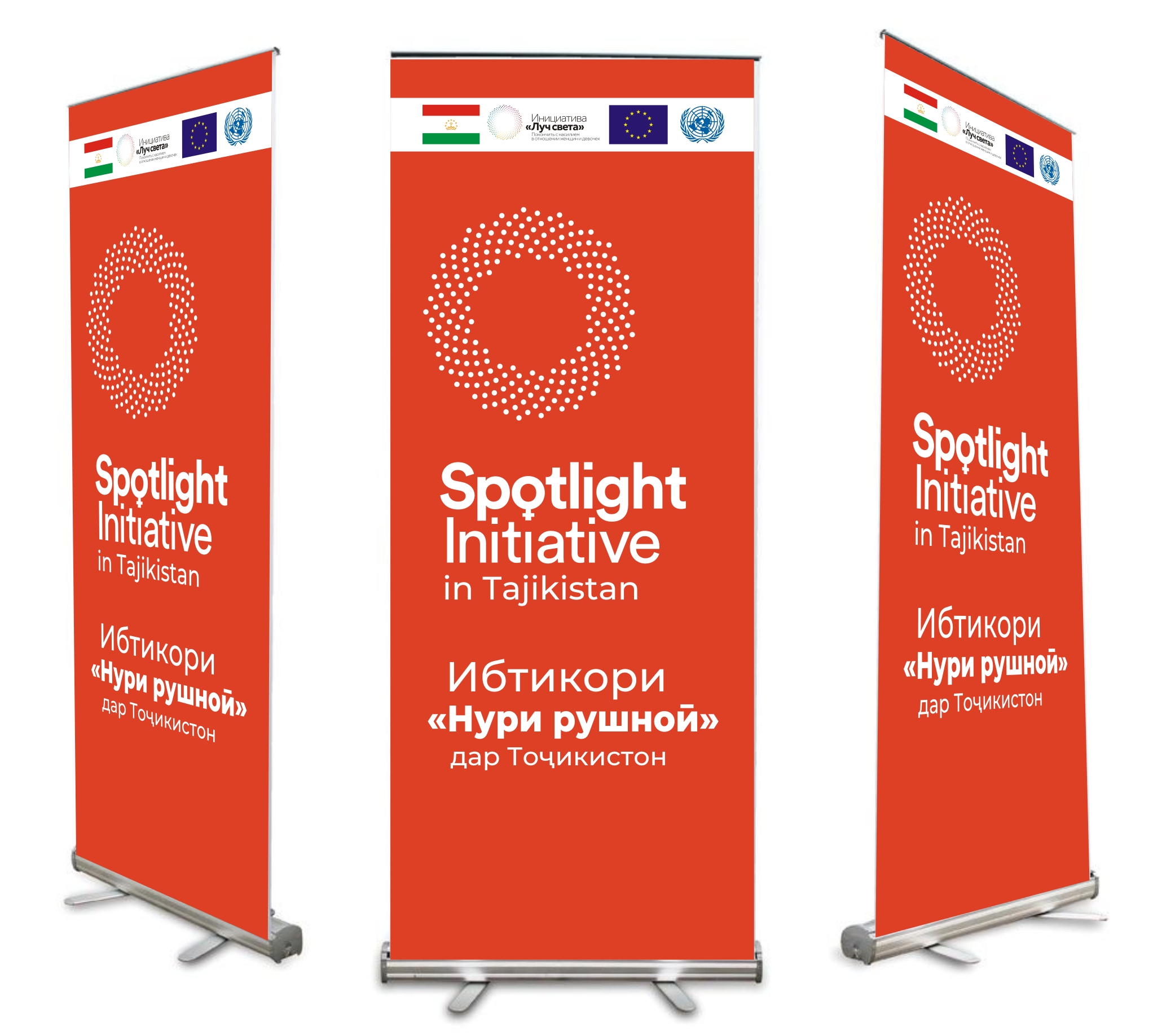 Деятельность комнат медико-социальной реабилитации для пострадавших от насилия при медучреждениях Презентация №21Муродалиева Бунавша, НЦРЗ
ТЕМА 3. «МЕЖДУНАРОДНЫЕ ИНСТРУМЕНТЫ ПО ИСКОРЕНЕНИЮ  ГЕНДЕРНОГО НАСИЛИЯ»
 День второй, 15.11.21
НИЗОМНОМАДАР  БОРАИ  УТОЌЊОИ   ДАСТГИРИИ ЗАНОНИ   АЗ   ЗЎРОВАРЇ    РАНЉКАШАНДА  ДАР   НАЗДИ ТАВАЛЛУДХОНАЊО   ВА   БЕМОРХОНАЊОИ   МАРКАЗИИ   КЛИНИКЇ
Њамкорињои  судманд
Бо  маќсади  амалисозии  Ќонуни Љумњурии Тољикистон  «Дар бораи  пешгирии  зўроварї дар оила»  аз 19 марти соли 2013 тањти №954 ва  «Барномаи   давлатї  оид ба   пешгирии  зўроварї  дар  оила  дар   Љумњурии Тољикистон  барои  солњои  2014-2023», бо ташаббуси  ВТ ЊИА  ва  дастгирии  техникии  Хазинаи   нуфузи СММ “Њуљраҳои барои  занони  аз  зуроварї  ранљкашида”  ташкил  карда  шуданд.
Њуљраҳои барои  занони  аз  зуроварї  ранљкашида
Бањри беҳтар намудани шароит ба занон – љабрдидагони  зуроварї, ки ба муассисањои   тандурустї мурољиат менамоянд, солњои  2014-2015  дар  ҳудуди муассисањои   тандурустї 12  адад  утоќҳо људо  карда шуда, аз тарафи Хазинаи   нуфузи СММ  њамчун “Њуљраҳои барои  занони  аз  зуроварї  ранљкашида” (Таваллудхонаи №2, МД «Маркази миллии тиббї»  ва МД  «Истиќлол» - и ш.Душанбе, таваллудхонаи вилоятии шањри  Бохтар, таваллудхонаи вилоятии ш.Кулоб, таваллудхонаи вилоятии ш.Хуљанд, таваллудхонањои ш.Гулистон, ноњияи  Шањритус, ноњияи   Фархор, ноњияи  Панљ, ноњияи Рашт, ноњияи Вањдат)  пурра бо лавозимотҳои зарурї аз љумла, кондитсионер, мизу курсиҳо, рахти хоб барои калонсолон  ва  кўдакон, лавозимотҳои зарурии  хољагидорї  ва  гигиенї  таъмин  гардидаанд.
ФУНКСИЯИ   УТОЌЊО
Ба занони ниёзманди гурўњњои маќсаднок ба таври ройгон ё бо нархњои дастраси дар муассисаи мазкур тасдиќшуда хизмат мерасонанд, инчунин воситањои оромбахш/дардпасткунандаро агар аз тарафи табиб таъин карда шуда бошанд, пешнињод менамоянд
Њангоми дар утоќњо
ќарор доштанашон занон метавонанд оид ба масъалањои саломатї (аз љумла репродуктивї), ки бо њодисањои азсаргузарондашудаи зўроварї асоснок шудаанд ё натиљаи он мебошанд, кўмаки заминавии  тиббї  ва  психологї  гиранд.
Дар њолате ки утоќњо
Машаварат  ё  кўмаки  нишондодашударо  дода наметавонанд,  корманди  масъули  утоќњо  ба занони  ниёзманд  оид  ба  ТЃД,  хизматрасониву мутахассисони  дар  шањр/ноњияи  мазкур мављудбуда  иттилоот  медињад  ва  бо  ризоияти  занон  онњоро  ба  назди  мутахассисони  мувофиќ  мефиристад. Фаъолияти  утоќњо  бо  татбиќи  принсипњои ихтиёрият, дастрасї,  хайрхоњї,  боварї  ва  фош накардан  асоснок  гардидааст.
Ба  утоќ  даромадани
шахсони бегона манъ аст. Дар њолате ки агар ба зани ниёзманд ё корманд аз сабаби парвандаи зани ниёзманд тањдиде вуљуд дошта бошад, корманд ба нуќтаи наздиктарини милиса ё афсари навбатдори милисаи ба минтаќаи мазкур вобастакардашуда ё барои таъмини бехтарии мушаххасан Утоќи мазкур мурољиат менамояд.
СОХТОРИ ТАШКИЛЇ
Корманди таъиншуда барои сарпарастии Утоќ музди иловагї намегиранд, вале то 20% аз ќисми сарбории кории шуъба озод карда мешавад, агар дар ваќти мазкур дар утоќ зани ниёзманд ќарор дошта бошад.
ЊУЌУЌИ  ЌУРБОНИИ  ЗЎРОВАРИИ ОИЛАВЇ
Маќомоти  салоњиятдор ба маќсади эътироф намудан ва риоя њуќуќњои ќурбониёни зўроварии оилавї бо назардошти он далеле фаъолият мебаранд, ки зўроварї дар оила даѓалона вайрон намудани њуќуќи инсон, аз љумла њуќуќ барои њаёт, њуќуќ барои дараљаи аз њама баланди ба даст овардашавандаи солимии љисмонї ва рўњї, њуќуќи ба азобу шиканља ва муносибат ё љазоњои берањмона, ѓайриинсонї ва тањќиромез дучор нагардидан; њуќуќ барои озодиву бехатарї, њуќуќ барои баробарї дар назди ќонун; њуќуќ барои њаёти шахсї ва оилавї, њуќуќи ба поймолкунии њуќуќ дучор нагардидан; њуќуќ барои муносибати баробар, њуќуќ барои кўмаки самараноки њуќуќї мебошад.
 
      Маќомоте, ки фаъолияти пешгирї ва барњам задани зўроварии оилавиро доранд, фавран барои эътино намудан ба њар гуна арзу шикоятњо ва ба ќурбониён муњофизат ва кўмакро пешнињод намудан вазифадоранд.
Дар  њуљрањои  номбаршуда
Равонасозї  ба  ҳуљраҳо
Аз  шумораи   бистаришудагон дар  њуљрањо  таќрибан 65-70% -худмурољиат  буда, 10%  бо  роњхат аз судэкспертизаи  тиббї,  6% - аз  Кумитаи кор  бо  занон  ва  оила,  6% - бо  мошини  ёрии таъљилї, 4-5%  бо роњхат  аз  марказњои  солимии  репродуктивї  ва 4-5%  бо роњхати  нозирони  минтаќавї  равона  карда  шудаанд.
Маблаѓгузорї
Барои муоина, љарроњї,  табобат ва нигоњубини  ин  ашхос аз њисоби маблаѓхои буљавии беморхонањо  ва  ќарори №600  њамагї   ба  маблаѓи  26439  сомонї  харљ  гардидааст.
Њуљраҳои барои  занони  аз  зуроварї  ранљкашида
Қайд  кардан  зарур  аст, ки дар  соли  2020 боз 10  адад “Њуљрањо  барои  занони  аз  зуроварї  ранљкашида” бо  дастгирии  молиявии  Хазинаи   нуфузи СММ дар ноњияњои  Исфара, Истаравшан, Б. Ѓафуров, Айнї  ва  Панљакенти  вилояти  Суѓд, ноњияњои  А. Љомї,  Восеъ  ва Ёвони    вилояти  Хатлон, ноњияи  Рудакї  ва  ш. Њисор  ба  фаъолият  шурўъ  намуданд.
Барномаҳои   байнисоҳавї
Дар  доираи барномаҳои   байнисоҳавии ВТ ЊИА бо  дастгирии  молиявии Филиали ГОПА  дар  ЉТ вобаста  ба  ин  масъала дастурамал  оид  ба  вокўниши  кормандони  соњаи  тандурустї  ва  хадамоти  иљтимої, њамчунин  њуљљати  махсуси  баќайдгирии  мизољони  аз  зӯроварї  ранљкашида тањия  ва  нашр  карда  шуда, бо  маќсади  љамъоварии  маълумот  ба  тамоми  муассисањои  тандурустии  шабакаи  кӯмаки  аввалияи  тиббию  санитари  дастрас  карда  шуд. Дар  натиља дар давоми соли 2020  дар сатњи  КАТС  519 нафар  ба  ќайд   гирифта  шудааст, ки  ба  тамоми онњо   кўмаки  аввалияи  тиббї   ва  равонї  аз  тарафи  мутахассисони  соња  расонида  шудааст.
Дар  сатњи  КАТС